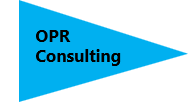 Suffolk County Council Local Transport Plans
A summary for Lowestoft Town Council 

October 2024
Local Transport Plans 2025 – 2040
Prepared as a consultation draft October 2024 
Consultation closes 25th November 2024 
Consultation forms available online
https://storymaps.arcgis.com/stories/bd198622408a4de3a238ca11dc177e96
Local transport plan – what is it / what does  it say?
Statutory requirement to prepare a LTP 
This is the 4th plan prepared by SCC, previous one covered 2011 – 2030
Provides 
Long term vision
A set of objectives to inform transport policy & investment decisions up to 2040
Informs local planning authorities’ Local Plans for growth & development
4 Priority Themes 
Decarbonisation of transport 
A strong, sustainable and fair economy 
Health, wellbeing and social inclusion 
Creating better places
Local transport plan – online consultation response (online)
Opportunity to comment on 4 objectives and more detailed actions 
Within each of 4 objectives respondents ranks actions in terms of importance 
Free text responses 
These enable LTC to demonstrate their priorities and where joint working could take place 

DO LTC PTWG WISH TO RESPOND ON BEHALF OF LTC? 
APPROVALS NEEDED
Lowestoft Town Plan – what is it and what does it say?
1 of 15 area plans 
5 objectives for Lowestoft Plan
Enable active travel to be the default choice for shorter trips 
Improve bus punctuality and reliability 
Improve the integration of modes 
Maximise growth opportunities 
Support town centre economies
Implementation plan 
3x major investments 
LCWIP High Priority routes = £1m 
Modal integration at transport hubs = £300k 
Town centre walking & cycling improvements = £400k
Local area transport plan – Lowestoft map
Lowestoft Town Plan (LTP) – consultation response (online)
Use of modes / by distances 
Satisfaction of modes 
What would encourage more active travel in area (1 – 5) 
Would area be improved by active travel? 
Highways shared use in built-up areas? 

DO LTC PTWG WISH TO RESPOND ON BEHALF OF LTC? 
APPROVALS NEEDED
Local Cycling and Walking Infrastructure Plan – what is it and what does it say?
Local authorities can set out their long-term approach to improve walking, wheeling & cycling 
Sets out a prioritised et of improvements to create a safe, accessible & comfortable network of routes 
In Suffolk LCWIP builds on the Active Travel plan (2021) 
Interactive map of routes available here: https://storymaps.arcgis.com/stories/4b0713ff2b1049e19ffb896c47898fda
LCWIP is a supporting document to the LTP and associated Area Transport Plans
Local Cycling and Walking Infrastructure Plan – consultation responses (online)
Do routes connect where you want to go?
Will proposed improvements help you cycle more? 
What improvements would encourage you to cycle more (1-5) 
What would encourage you to walk more (1-5) 
Does plan provide a clear direction for the future? 
Demographic info

DO LTC PTWG WISH TO RESPOND ON BEHALF OF LTC? 
APPROVALS NEEDED
LTC Bus Survey
Summary of survey responses available in DRAFT, see Word document 
Discussion on potential bid for BSIP funding 
DEADLINE 15th November
Bus Service Improvement Plan – funding
£300,000 (total for whole of Suffolk) available in Round 2 funding 
Deadline for submissions 15th November 
LTC would have to develop Scheme on a Page (SOAP) to secure funding for SCC to support a local scheme 
Requires SCC Cllr support for proposal 
Form asks for: 
Project description 
Outputs & outcomes to be achieved 
Implications if project not supported 
How will success be measured? 
Project costs 
Financial / non-financial benefits to the community 
What are LTC / partners offering as part of project 
Time constraints on delivery